People’s Democratic Republic of AlgeriaMinistry of Higher Education and Scientific ResearchUniversity of TlemcenFaculty of Letters & LanguagesDepartment of Spanish
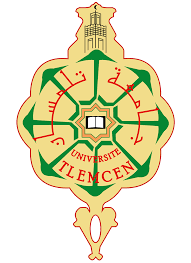 Module: TIC & E-learning 
Coefficient: 1
Level: L1
Teacher: ALLAL Lila
Course title: Creation of electronic addresses: electronic correspondence technique(s) (e-mailing).
Introduction:
Definition of E-mailing: Electronic mailing, commonly known as e-mailing, is the electronic transmission of messages and data between users using digital devices. It allows individuals to exchange written information, files, and multimedia content over the internet. E-mail has become a fundamental communication tool, serving various purposes in personal, professional, and academic contexts.
Importance of E-mailing in various contexts:
Professional communication: Used in business, job applications, and educational institutions.
Personal Communication: Enables quick communication and sharing media with friends and family.
Information Distribution: Common for newsletters, updates, marketing, and promotions.
Documentation and Record Keeping: Acts as a written record for agreements and decisions, facilitating archiving.
Collaboration and Coordination: Essential for project collaboration, team communication, and remote work.
Remote Work: Enables communication among remote workers and facilitates task assignment.
Legal and Official Communication: Used for sending legal notices, contracts, and official government communication.
II. Key points:
Definition of electronic addresses: An electronic address is a unique identifier assigned to a user, allowing them to send and receive digital messages. In the context of e-mail, this is commonly referred to as an email address.
Types of electronic addresses: 
Email Addresses: Primary electronic addresses used for sending and receiving emails.
Importance of a Professional Email Address: Emphasizes the significance of maintaining a professional image in online communication.
C. creating an Email account:
Selecting an Email Service Provider
Choosing from reputable providers such as Gmail, Outlook, or Yahoo.
Steps to Create a New Email Account
Step-by-step guide on registering for an email account, including entering personal information and selecting a username.
Choosing a Strong and Secure Password
Tips for creating a secure password to protect the email account from unauthorized access.
D. Email structure and components:
Subject Line Importance
Highlighting the role of a clear and concise subject line in conveying the purpose of the email.
Addressing the Recipient
Proper ways to address recipients in different contexts (formal vs. informal).
Composing the Body of the Email
Guidelines for effective and coherent communication in the main body of the email.
Adding Attachments
Instructions on attaching files, documents, or multimedia to emails.
E. Email netiquette for different purposes :
Professional Emails
Tailoring the tone and content for professional interactions.
Personal Emails
Balancing personal expression with appropriateness.
Academic Emails
Adhering to a formal tone and structure in academic correspondence.
Job Application Emails
Specific guidelines for crafting emails when applying for jobs or internships.